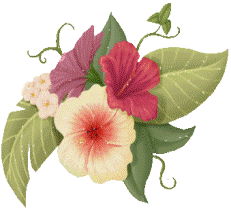 MÔN: LUYỆN TỪ VÀ CÂU              
BÀI: ÔN TẬP VỀ CÂU
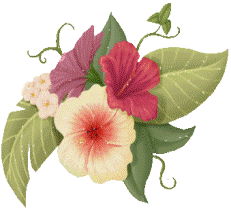 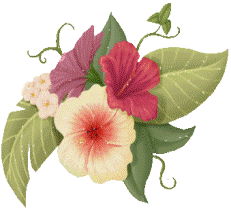 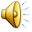 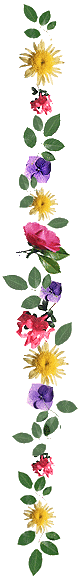 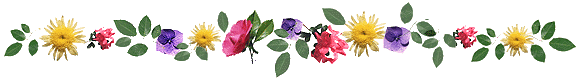 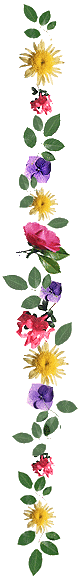 Luyện từ và câu
Kiểm tra bài cũ :
Trong Tiếng Việt có các kiểu cấu tạo           từ như thế nào ?
Thế nào là từ đơn ? Cho ví dụ.
Thế naøo laø töø phức ? Cho ví dụ.
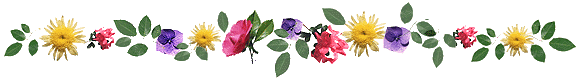 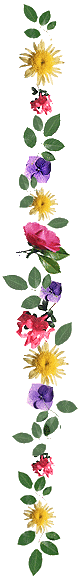 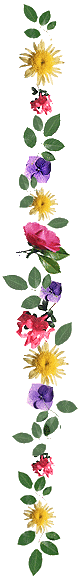 Luyện từ và câu
ÔN TẬP VỀ CÂU
MỤC TIÊU:
- Tìm được một câu hỏi, 1 câu kể, 1 câu cảm, 1 câu cầu khiến và nêu được dấu hiệu của mỗi kiểu câu đó .
Biết phân loại các loại câu kể , xác định được thành phần của từng câu ( chủ ngữ, vị ngữ, trạng ngữ ).
Có ý thức sử dụng câu đúng trong giao tiếp.
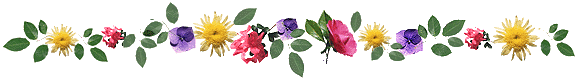 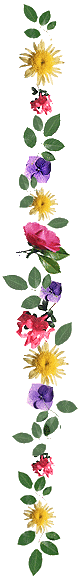 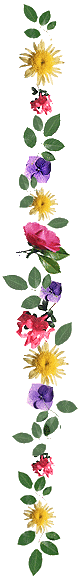 Luyện từ và câu
ÔN TẬP VỀ CÂU
Hoạt động 1: Củng cố kiến thức về câu
Đọc bài tập 1, SGK trang 171
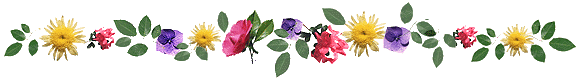 Bài 1: Đọc mẩu chuyện vui sau và thực hiện nhiệm vụ bên dưới
                                 Nghĩa của từ “cũng”
 Cô giáo phàn nàn với mẹ của một học sinh:
Cháu nhà chị hôm nay cóp bài kiểm tra của bạn.
Thế thì đáng buồn quá ! Nhưng vì sao cô biết cháu đã cóp bài của bạn ạ ?
Thưa chị, bài của cháu và bạn ngồi cạnh cháu có những lỗi giống hệt nhau.
  Bà mẹ thắc mắc:
Nhưng cũng có thể là bạn cháu cóp bài của cháu ?
Không đâu ! Đề bài có câu hỏi như thế này : “Em hãy cho biết đại từ là gì.” Bạn cháu trả lời: “Em không biết.” Còn cháu thì viết : “Em cũng không biết”.
                                                                    Trần Mạnh Thường sưu tầm.
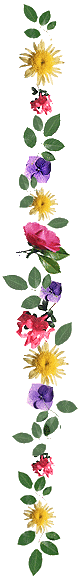 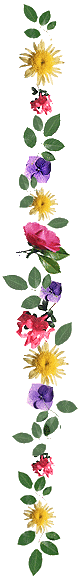 a/ Tìm trong mẩu chuyện trên:
  - Một câu hỏi      
  - Một câu kể   
  - Một câu cảm     
  - Một câu khiến
b/ Nêu những dấu hiệu của kiểu câu nói trên.
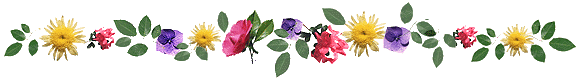 Luyện từ và câu
Ôn tập về câu
+ Câu hỏi dùng để làm gì? Có thể nhận ra câu hỏi bằng dấu hiệu gì ?
+ Câu kể dùng để làm gì ? Có thể nhận ra câu kể bằng dấu hiệu gì ?
+ Câu khiến dùng để làm gì ? Có thể nhận ra câu khiến bằng dấu hiệu gì ?
+ Câu cảm dùng để làm gì ? Có thể nhận ra câu cảm bằng dấu hiệu gì ?
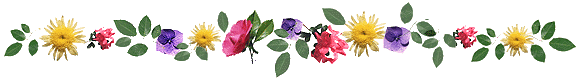 Caùc kieåu caâu
Các kiểu câu
Chức năng
Các từ đặc biệt
Dấu câu
-Dùng để hỏi về điều chưa biết
-Ai, gì, nào, sao, không…
-Dấu chấm hỏi
Câu hỏi
-Dùng để kể, tả, giới thiệu bày tỏ ý kiến, tâm tư, tình cảm
-Dấu chấm (hoặc)
Dấu hai chấm
Câu kể
-
-Chao ôi, a, trời ơi, quá, lắm…
Câu cảm
-Dấu chấm than
-Dùng để bộc lộ cảm xúc
-Hãy, đừng, chớ, mong, 
đềnghị,…
-Dùng để nêu yêu cầu, đề nghị, mong muốn
-Dấu chấm than (hoặc ) Dấu chấm
Câu khiến
Luyện từ và câu
Ôn tập về câu
a) Tìm trong mẩu chuyện trên :
- Một câu hỏi
- Một câu kể
    - Một câu cảm
      - Một câu khiến
b) Nêu những dấu hiệu của mỗi kiểu câu nói trên.
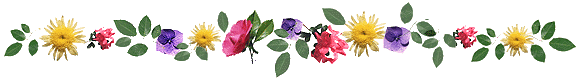 + Nhưng vì sao cô biết cháu đã 
cóp bài của bạn ạ ?
+ Nhưng cũng có thể là bạn
 cháu cóp bài của cháu ?
Câu hỏi dùng để hỏi điều chưa biết
- Cuối câu có dấu chấm hỏi (?)
+  Cô giáo phàn nàn với 
mẹ của một học sinh :
+ Cháu nhà chị hôm nay 
cóp bài kiểm tra của bạn.
+ Thưa chị, bài của cháu và
 bạn ngồi cạnh cháu có 
những lỗi giống hệt nhau.
+ Bà mẹ thắc mắc :
+ Bạn cháu trả lời :
+ Em không biết.
+ Còn cháu thì viết :
+ Em cũng không biết.
- Câu dùng để kể sự việc
- Cuối câu có dấu chấm hoặc 
dấu hai chấm.
- Câu nêu yêu cầu, đề nghị.
- Trong câu có từ hãy
+Em hãy cho biết đại từ là gì.
- Câu bộc lộ cảm xúc.
- Trong câu có các từ quá, đâu.
- Cuối câu có dấu chấm than (!)
+ Thế thì đáng buồn quá !
 + Không đâu !
[Speaker Notes: Giáo dục HS: Trung thực trong học tập,  làm bài bằng sự hiểu biết và khả năng của bản thân mình là đức tính đáng quý của người học sinh.
*Các em vừa củng cố kiến thức và xác định được các kiểu câu. Tiếp theo chúng ta cùng xác định các kiểu câu kể, thành phần của từng câu qua bài tập 2.]
Thứ năm,  ngày 13 tháng 01 năm 2022
Luyện từ và câu
ÔN TẬP VỀ CÂU
Hoaït ñoäng 2 : OÂn taäp caùc kieåu caâu keå
Đọc bài tập 2, SGK trang 171
Từ:
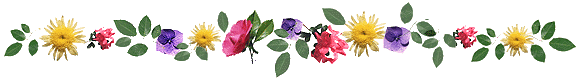 Bài 2. Phân loại các kiểu câu kể trong mẩu chuyện sau.
 Xác định thành phần của từng câu (chủ ngữ, vị ngữ, 
trạng ngữ).
Quyết định độc đáo
    Cách đây không lâu, lãnh đạo Hội đồng thành 
phốNót-tinh-ghêm ở nước Anh đã quyết định phạt 
tiền các công chức nói hoặc viết tiếng Anh không 
đúng  chuẩn.Theo quyết định này, mỗi lần mắc lỗi, 
công  chức bị phạt 1 bảng. Ông chủ tịch Hội đồng
 thành phố tuyên bố sẽ không kí bất cứ văn bản nào 
có lỗi ngữ pháp và chính tả. Đây là một biện pháp 
mạnh nhằm giữ gìn sự trong sáng của tiếng Anh.
         bảng : đơn vị tiền của nước Anh.
Luyện từ và câu
Ôn tập về câu
Các em đã biết những kiểu câu kể nào ?
Ai làm gì ? Ai thế nào ? Ai là gì ?
Chủ ngữ và vị ngữ trong kiểu câu đó
 trả lời cho câu hỏi nào ?
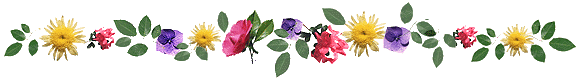 Luyện từ và câu
Ôn tập về câu
Các kiểu câu kể
Luyện từ và câu
ÔN TẬP VỀ CÂU
Hoaït ñoäng 2:
OÂn taäp caùc kieåu caâu keå ( Nhoùm ñoâi)
Bài 2. Phân loại các kiểu câu kể trong mẩu chuyện sau. Xác định 
thành phần của từng câu (chủ ngữ, vị ngữ, trạng ngữ).
Quyết định độc đáo
       Cách đây không lâu, lãnh đạo Hội đồng thành phố Nót-tinh-ghêm
 ở nước Anh đã quyết định phạt tiền các công chức nói hoặc viết tiếng 
Anh không đúng  chuẩn. Theo quyết định này, mỗi lần mắc lỗi, công 
chức bị phạt 1 bảng.  Ông chủ tịch Hội đồng thành phố tuyên bố sẽ 
không kí bất cứ văn bản nào có lỗi ngữ pháp và chính tả.  Đây là một 
biện pháp mạnh nhằm giữ gìn sự trong sáng của tiếng Anh.
Mẩu chuyện trên có mấy câu ?
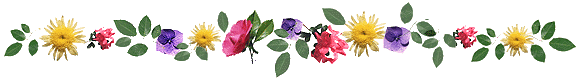 Luyện từ và câu
ÔN TẬP VỀ CÂU
Phân loại các kiểu câu kể trong mẩu chuyện sau. Xác định thành phầncủa từng câu (chủ ngữ, vị ngữ, trạng ngữ).
Bài 2.
Cách đây không lâu,  lãnh đạo Hội đồng thành phố Nót-tinh-ghêm ở nước Anh

đã quyết định phạt tiền các công chức nói hoặc viết tiếng Anh không đúng  chuẩn.
TN
C N
Ai 
làm gì?
VN
Ông chủ tịch Hội đồng thành phố   tuyên bố sẽ không kí bất cứ văn bản nào 

có lỗi ngữ pháp và chính tả.
VN
CN
Theo quyết định này, mỗi lần mắc lỗi,   công chức     bị phạt 1 bảng.
Ai 
thế nào?
CN
VN
TN
Đây   là một biện pháp mạnh nhằm giữ gìn sự trong sáng của tiếng Anh.
Ai
 là gì?
CN
VN
[Speaker Notes: Giáo dục Hs:Nói và viết thành câu, đúng ngữ pháp, đúng chính tả góp phần giữ gìn sự trong sáng của Tiếng Việt.]
CÁC KIỂU CÂU
Các kiểu câu kể
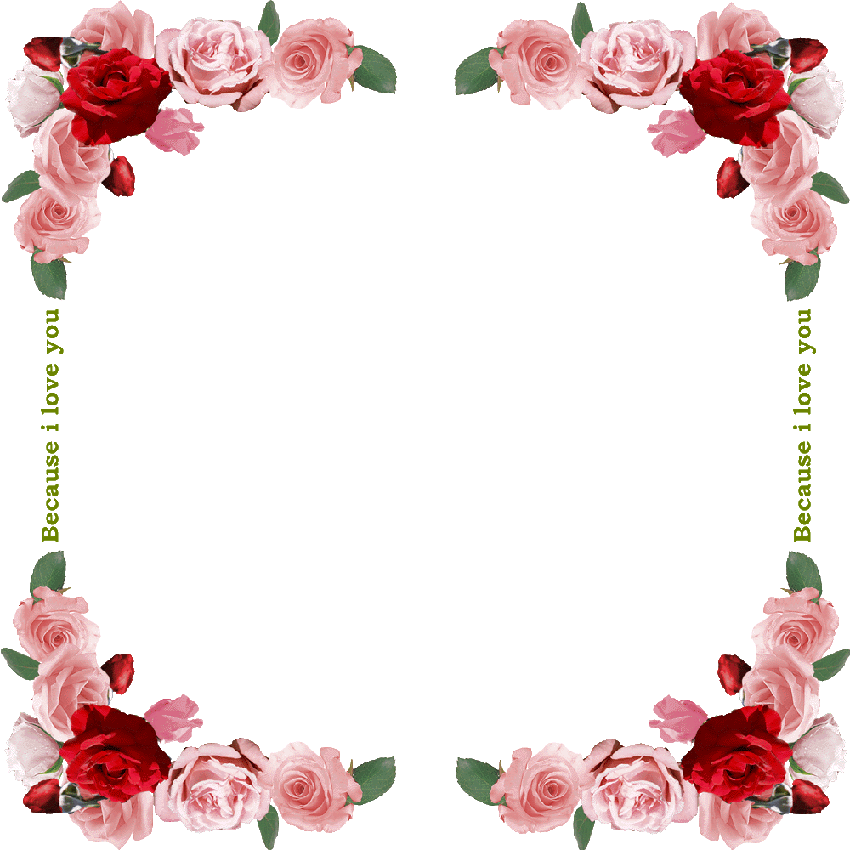 Chúc các em học tập tốt
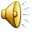